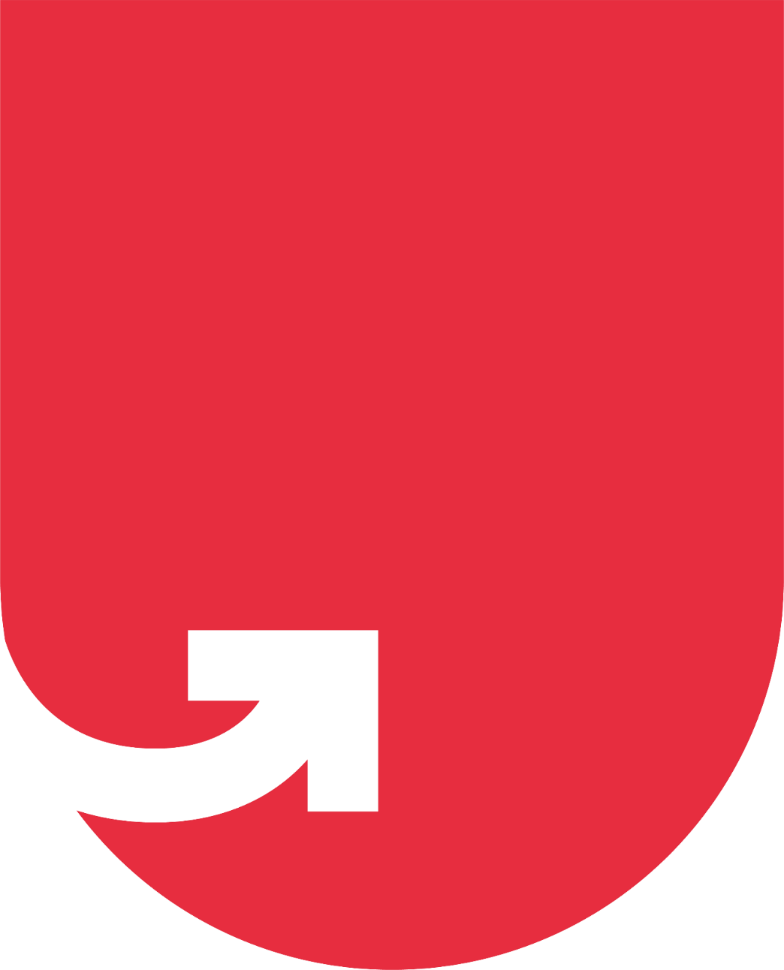 Industry Project 
Part II
Eatery


Eat to love, love to partake the feast
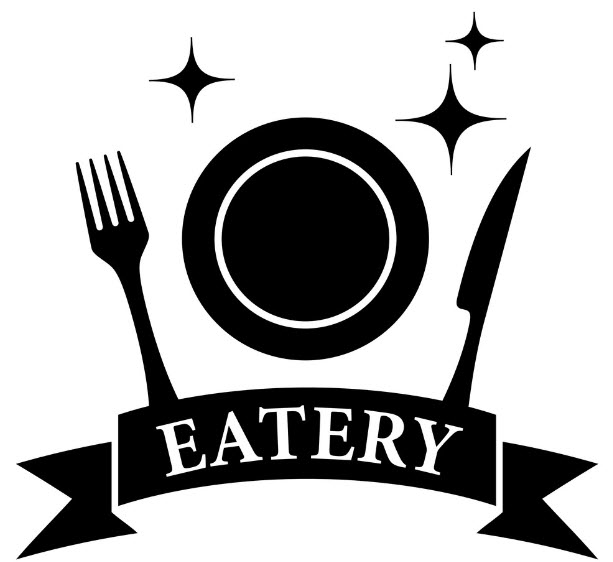 NAME: VVVSS Vijay Aditya
Assignment Instructions
DELIVERABLES 
Part-1 -  Product Analytics
Part-2 - Growth Strategies
Part-3 - Product Roadmap
Part-4 - Product Backlog and Sprint Backlog
Part-5 - Product Requirements Document
Part-6 - Go-to-Market Strategy

SUBMISSION GUIDELINES

Part-1, 2 and 6 should be submitted in this PPT document.
Part-3 and 4 should be submitted in the excel document given on the platform.
Part- 5 should be submitted in the word document given on the platform.
Recap assignment – Project Eatery Part 1
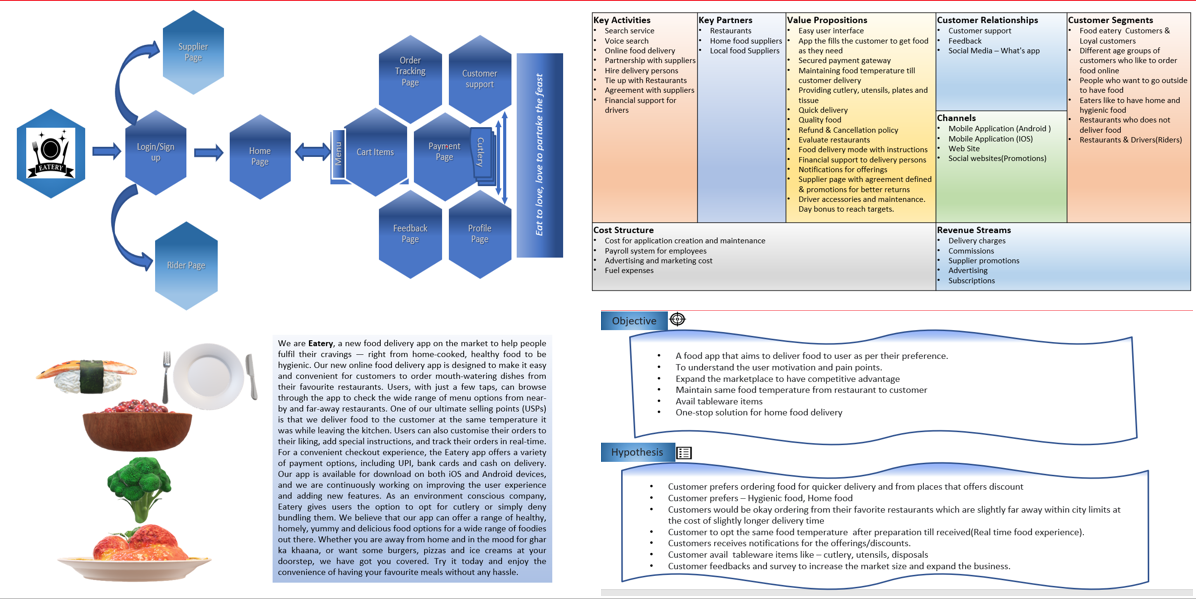 Part 1 
Product Analytics
AARRR Framework
Retention
Referral
Acquisition
A
R
R
R
A
Find the core
Concept
Activation
Revenue
Acquisition Metrics
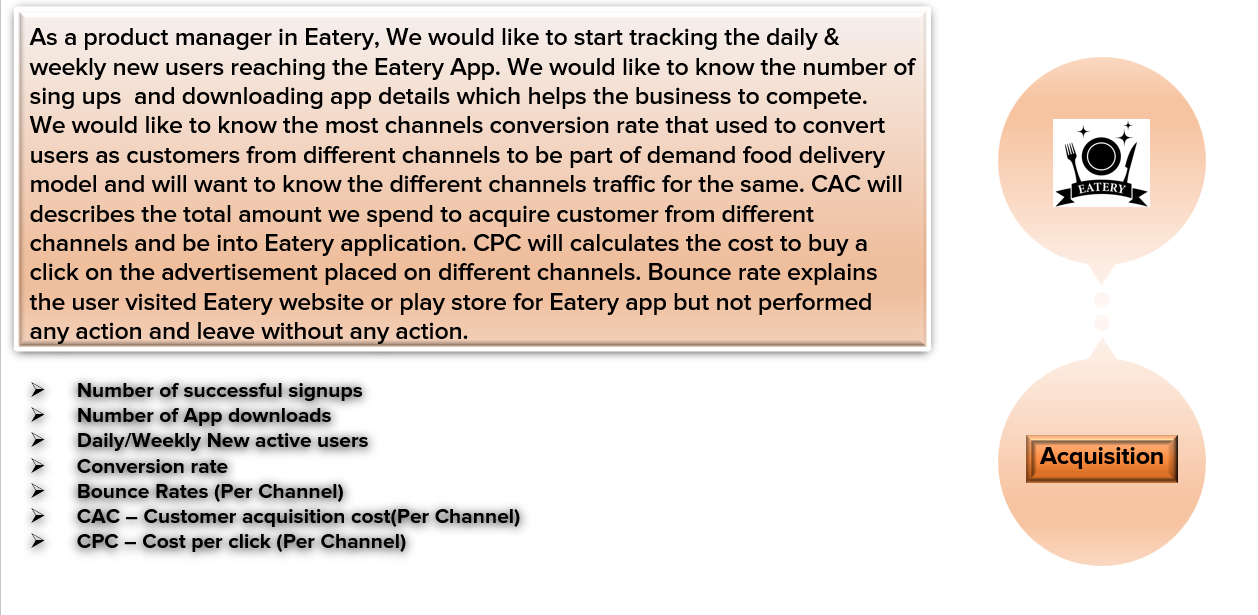 Acquisition Metrics
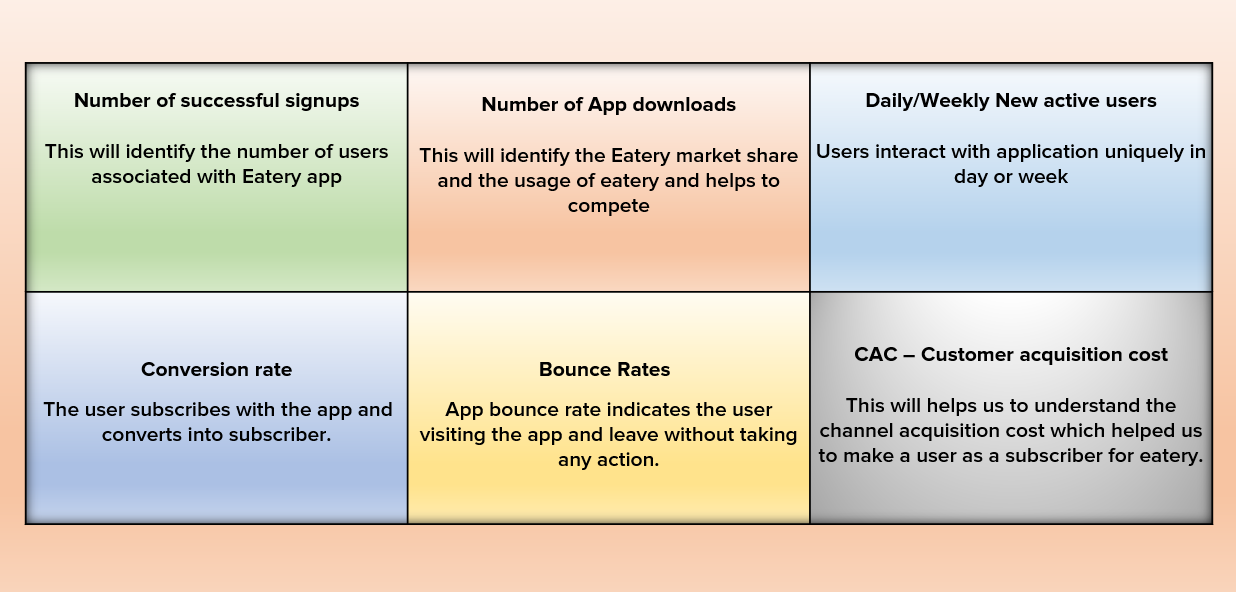 Activation Metrics
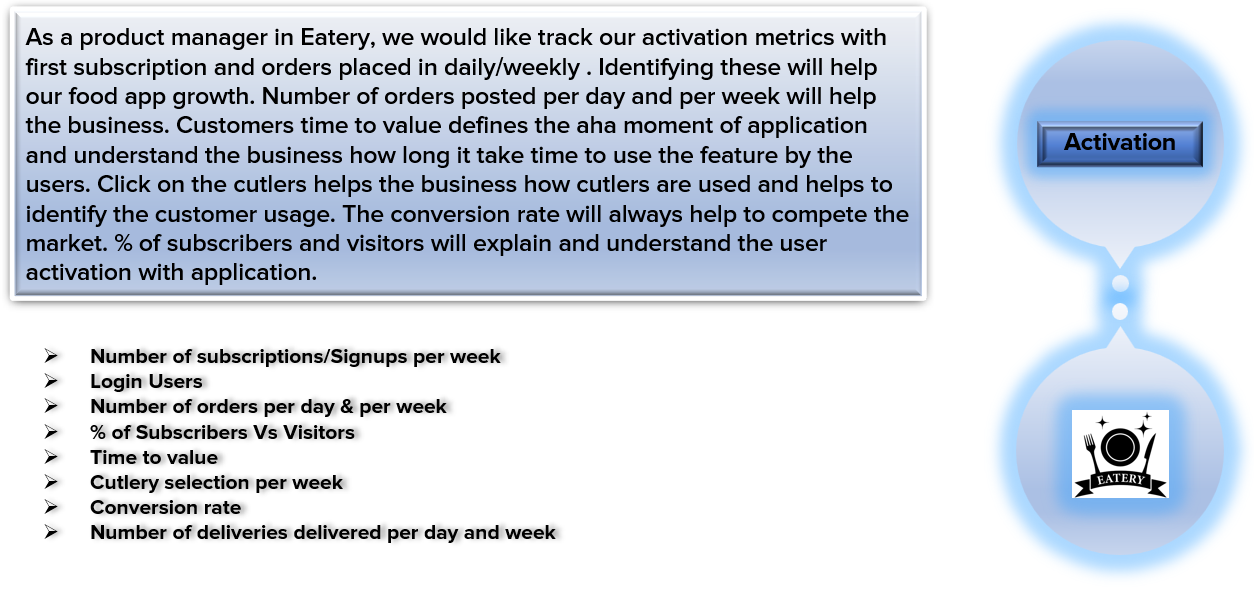 Activation Metrics
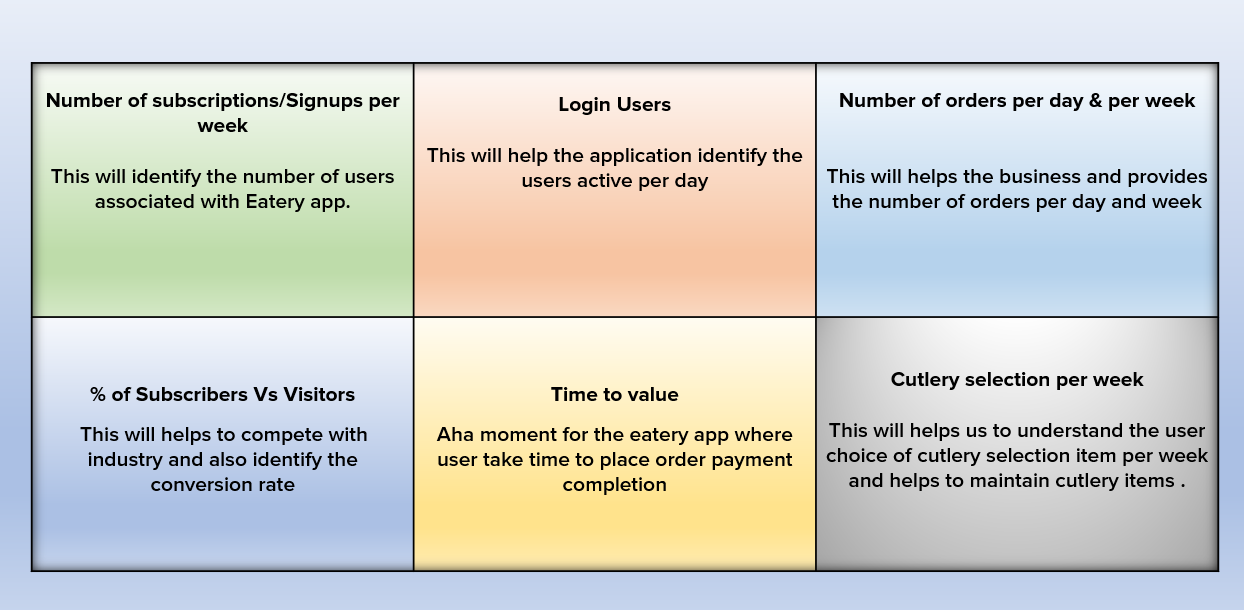 Retention Metrics
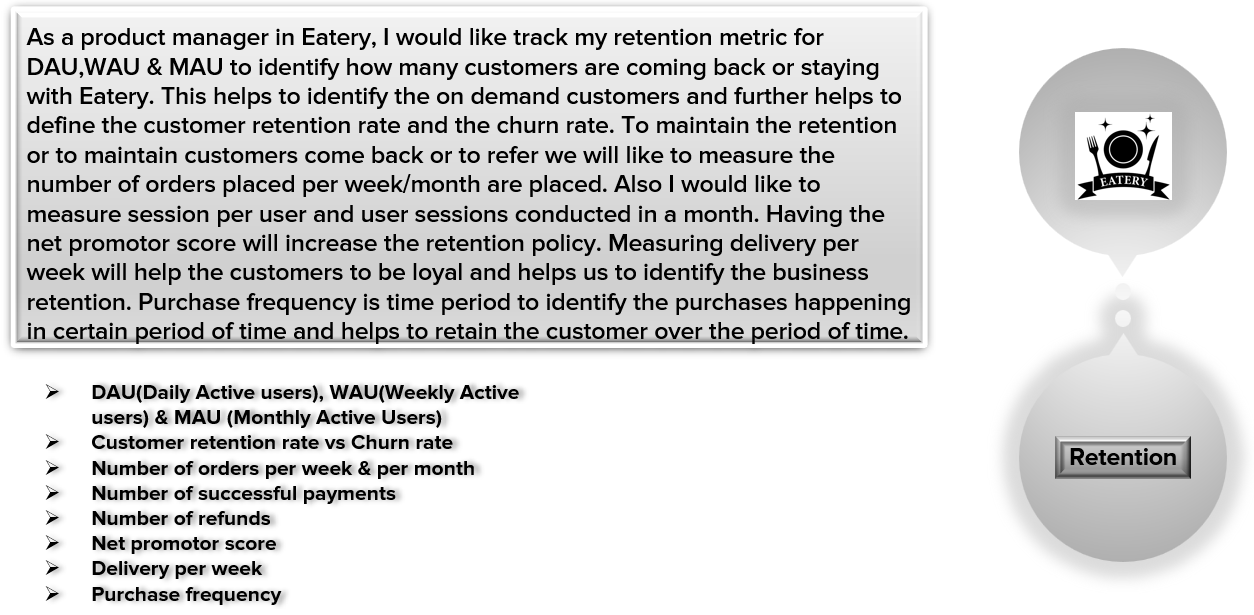 Retention Metrics
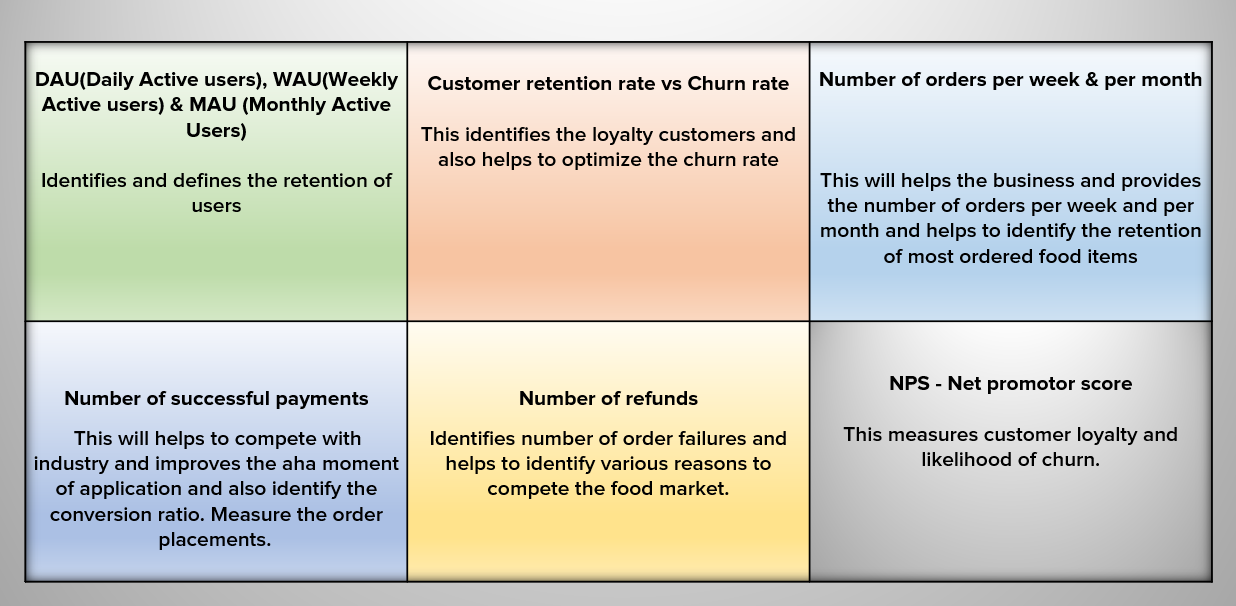 Revenue Metrics
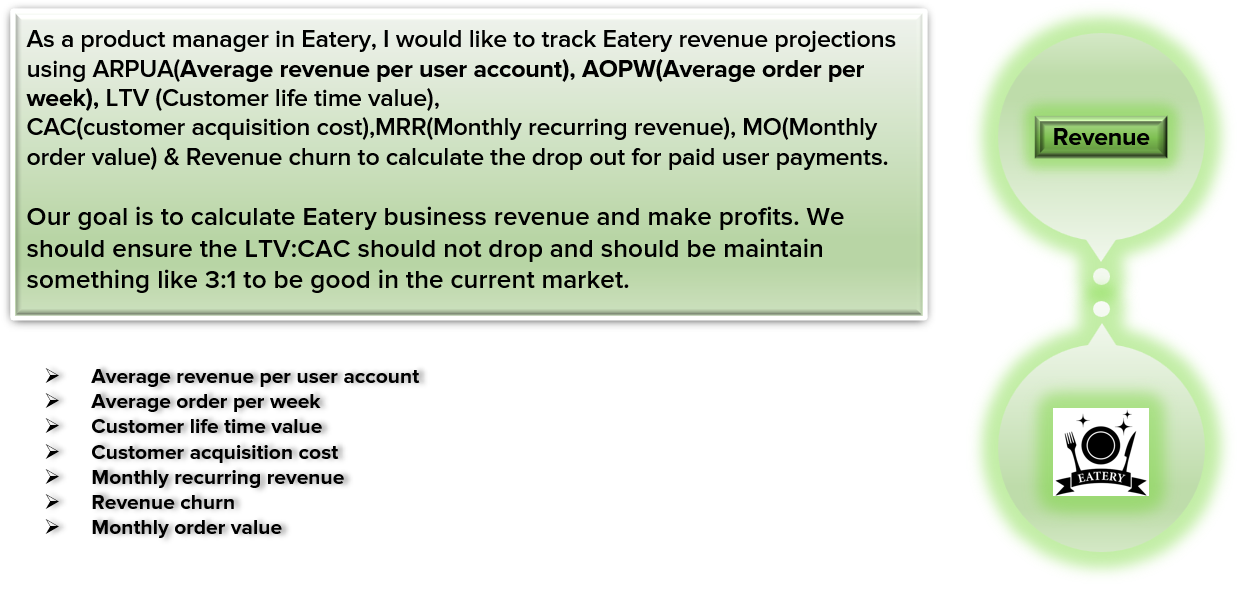 Revenue Metrics
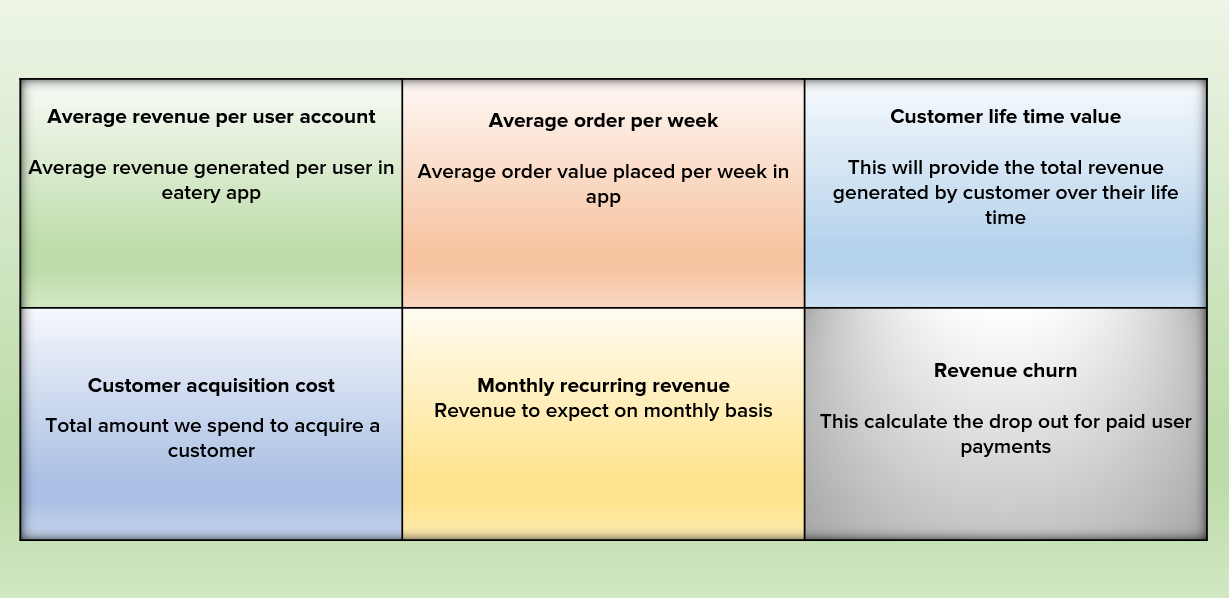 Referral Metrics
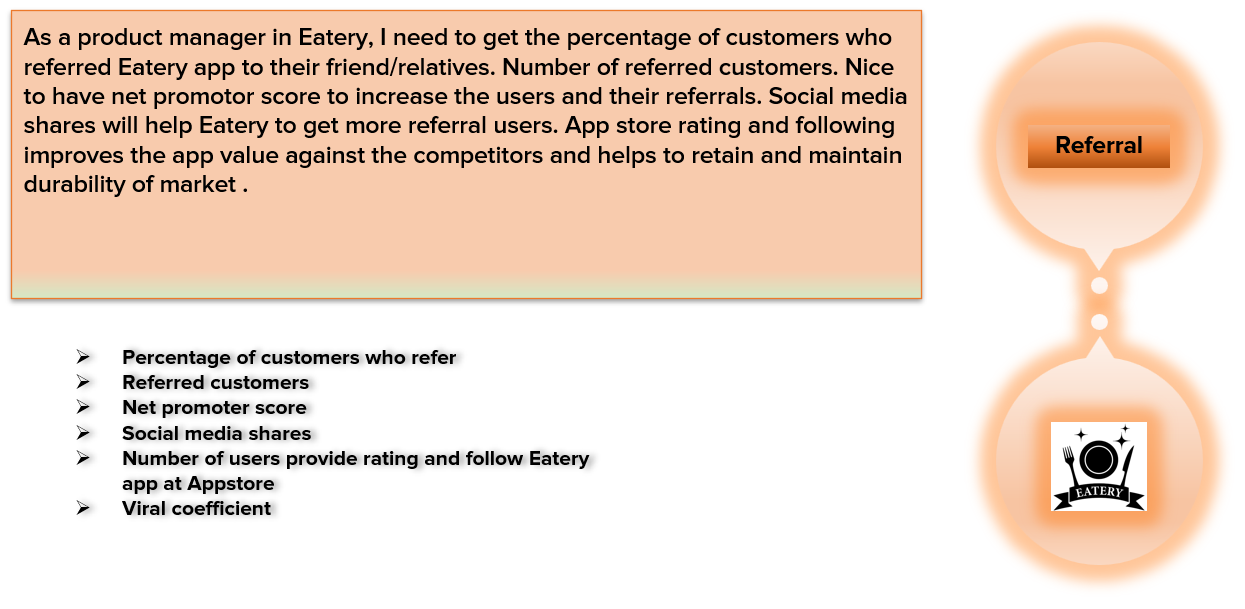 Referral Metrics
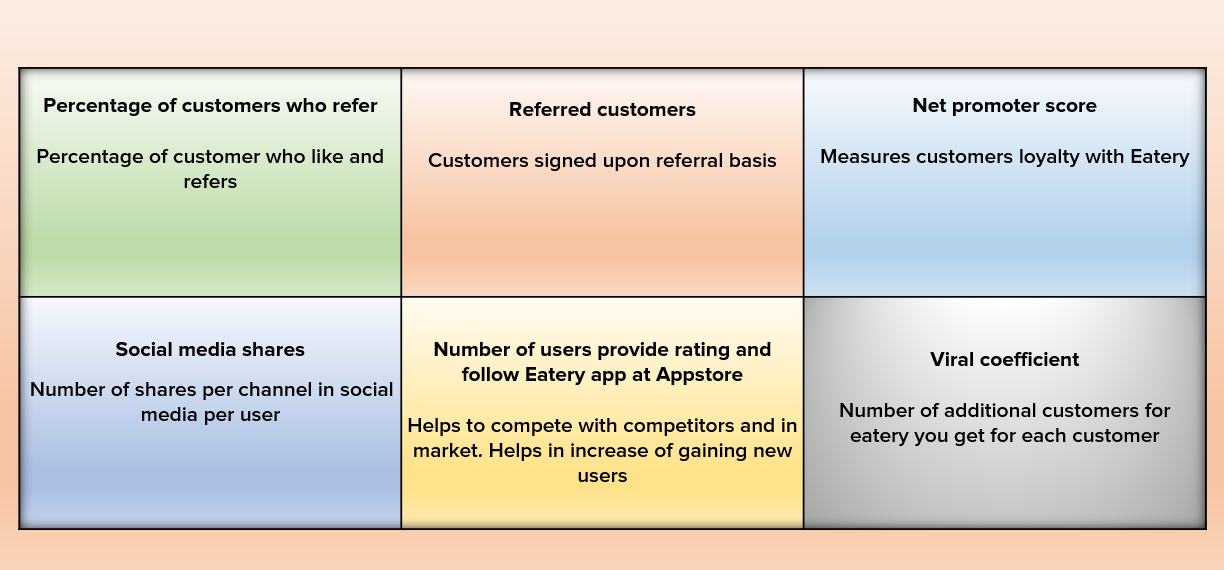 Eatery - Wireframe - Analytics Dashboard
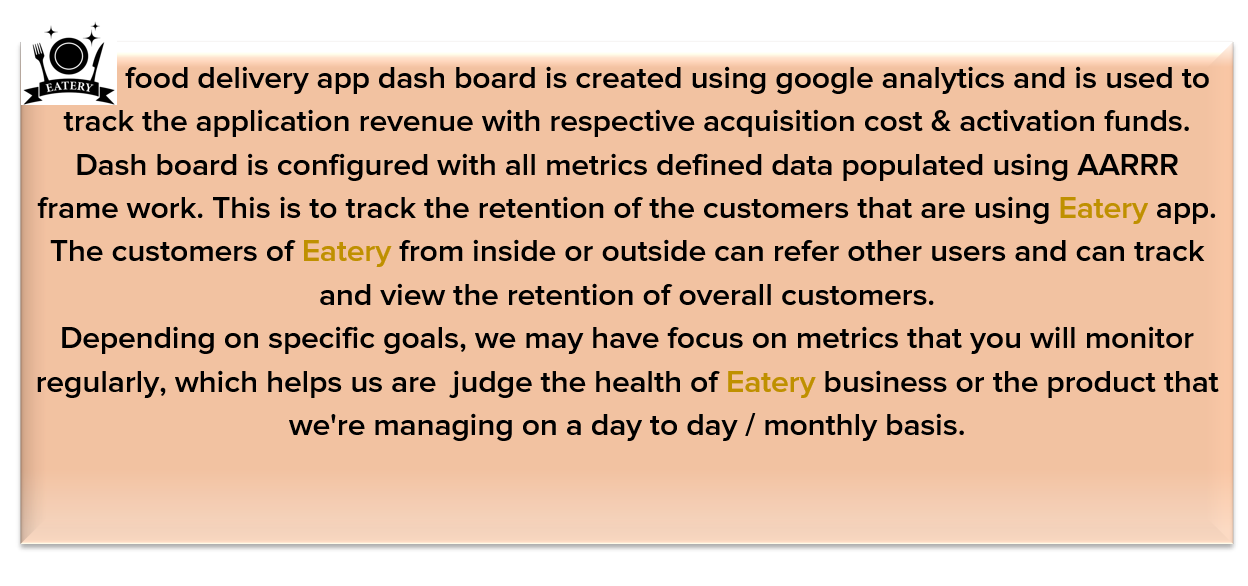 Eatery - Wireframe - Analytics Dashboard
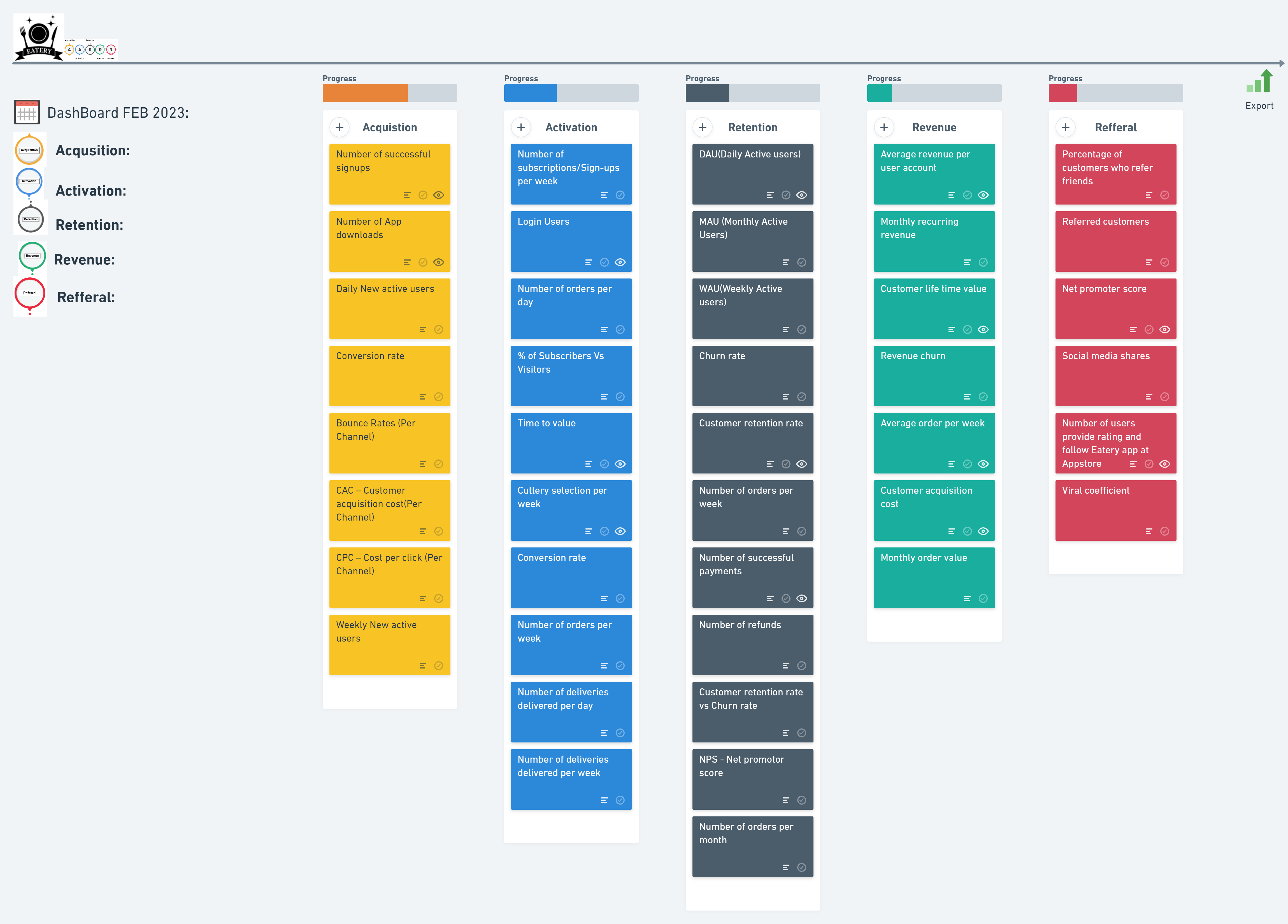 Eatery - Wireframe - Analytics Dashboard
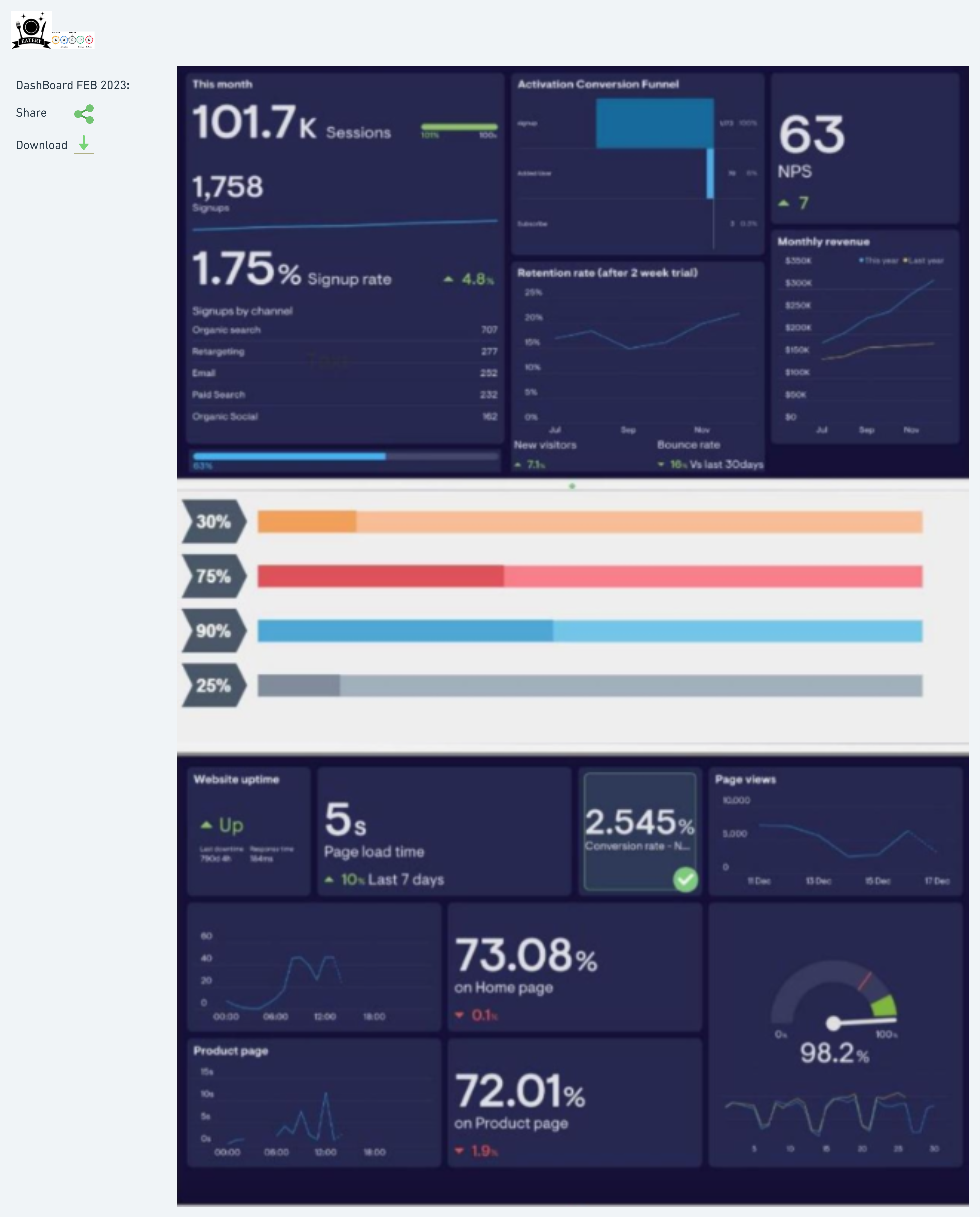 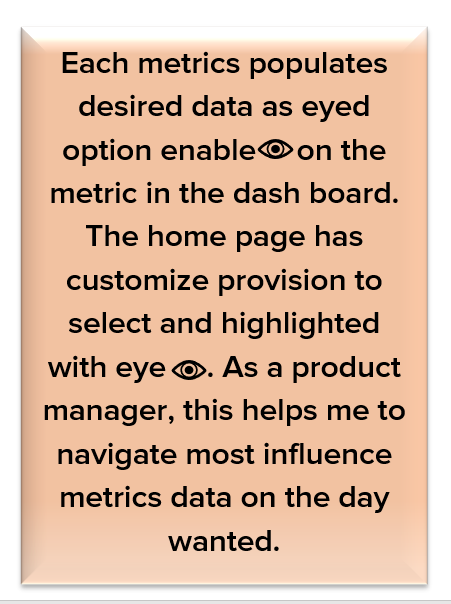 Acquisition
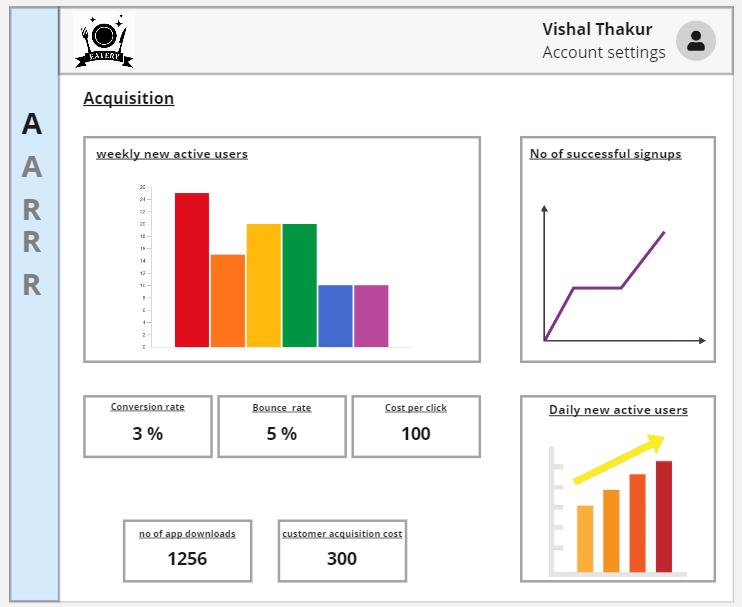 Activation
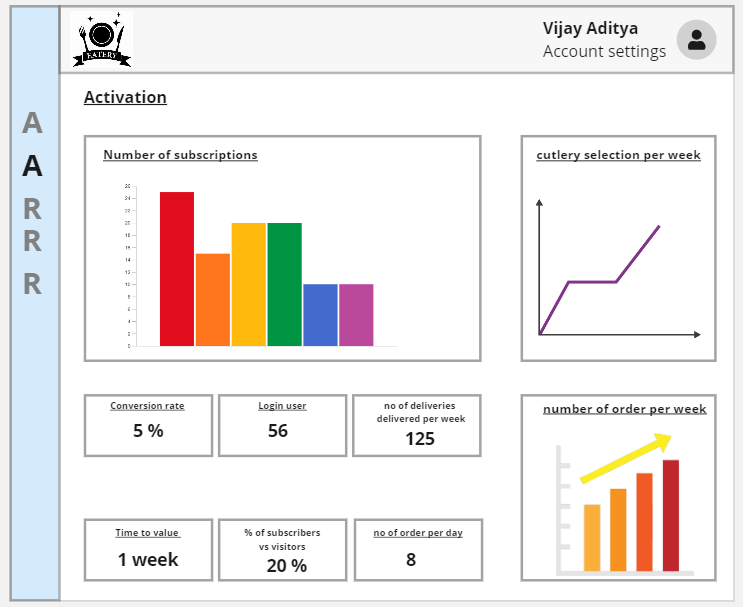 Retention
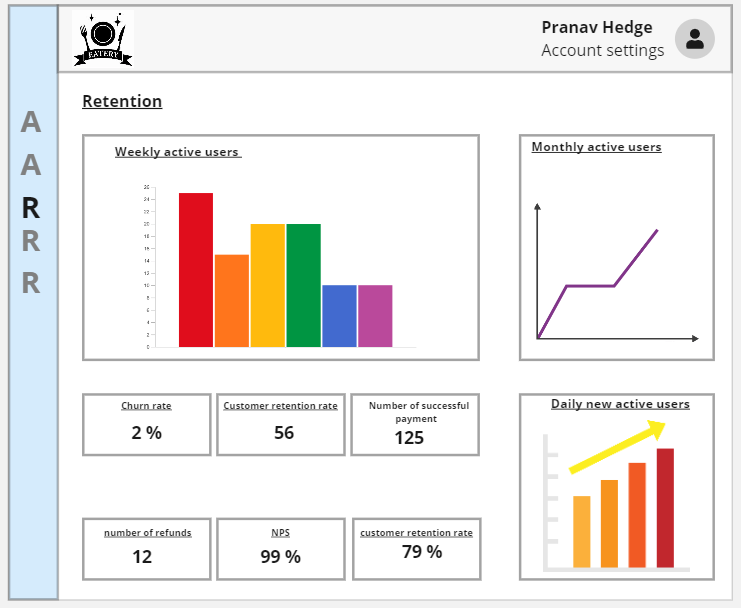 Revenue
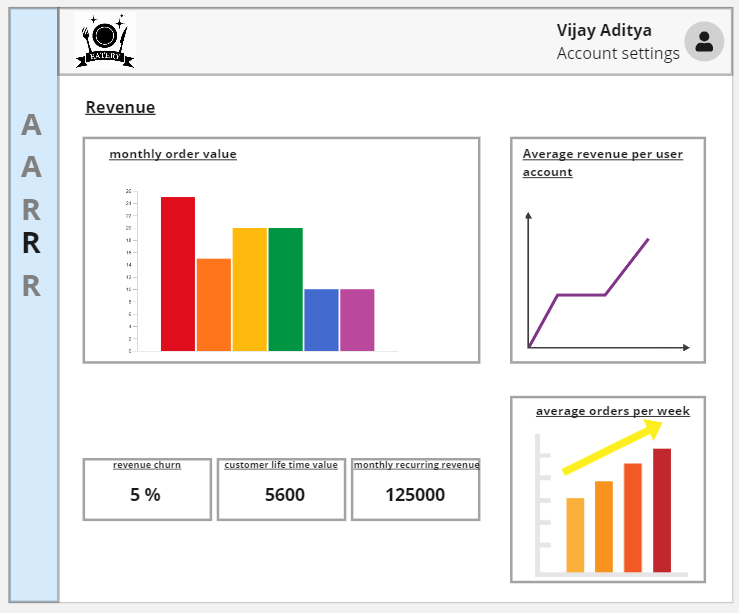 Refferal
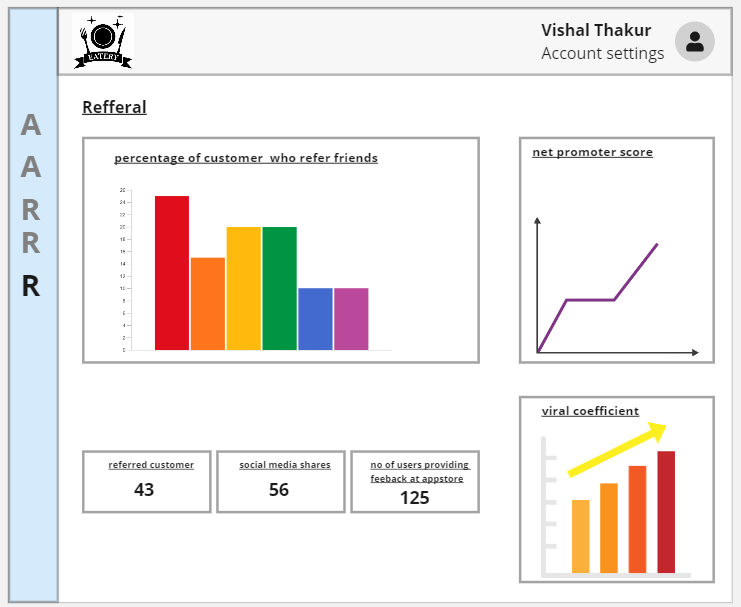 Part 2
Growth Strategies
Acquisition Channels
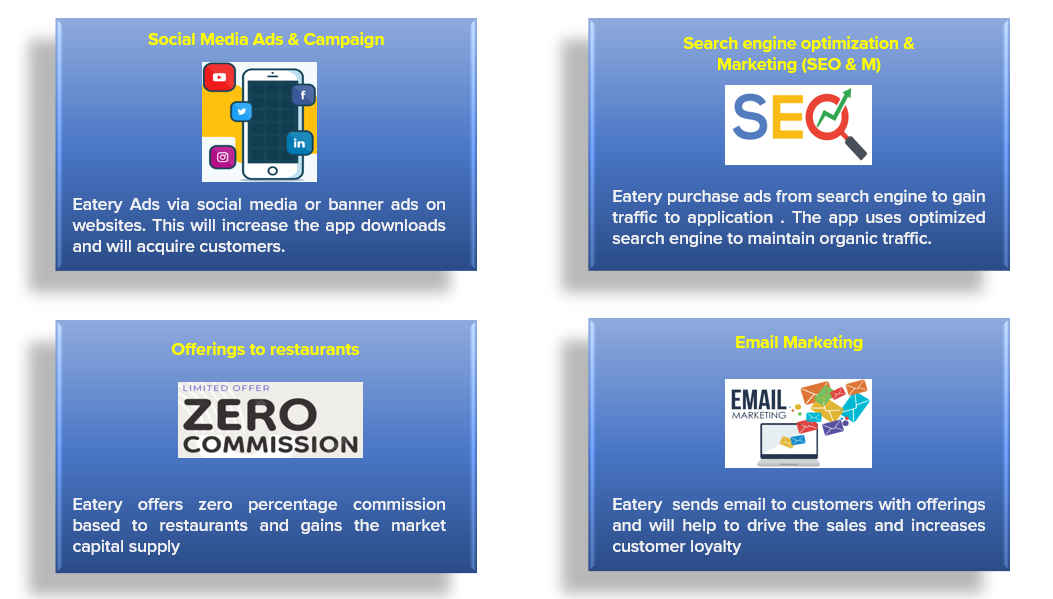 Acquisition Strategy
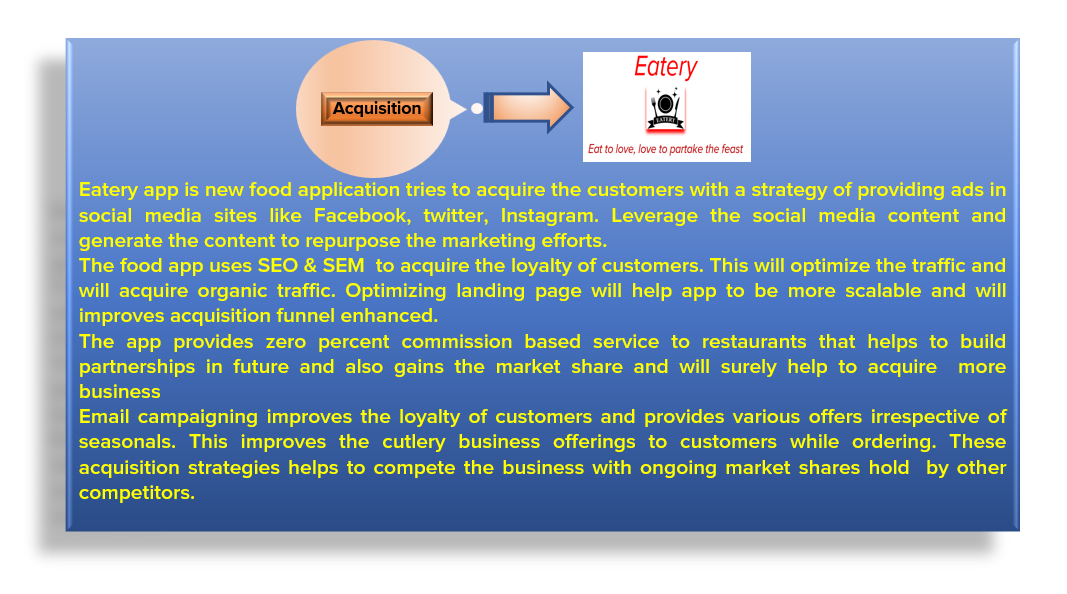 Activation Channels
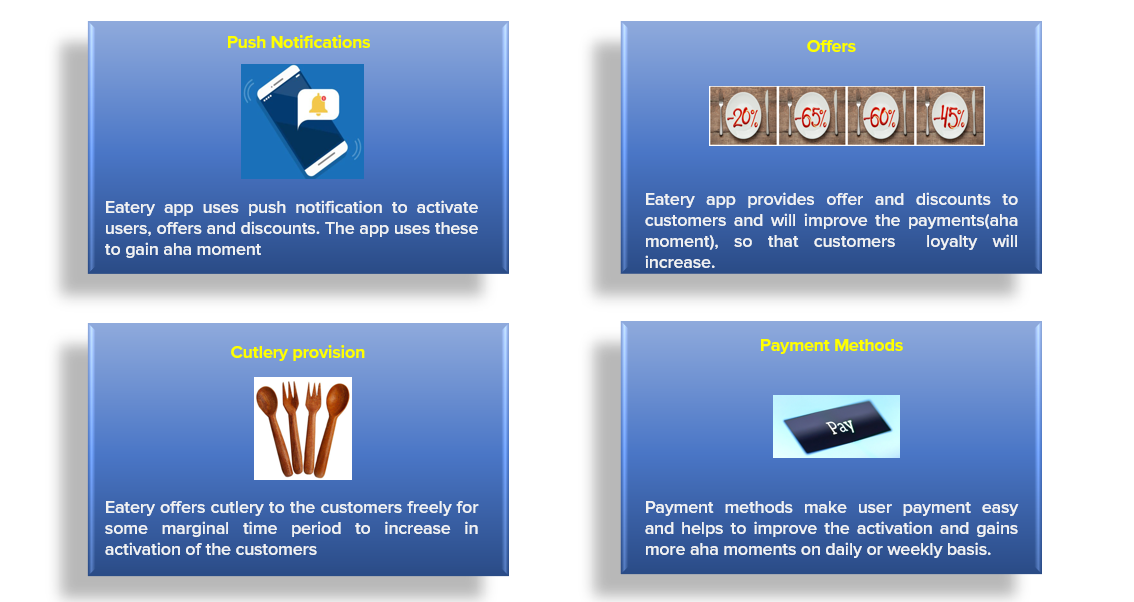 Activation Strategy
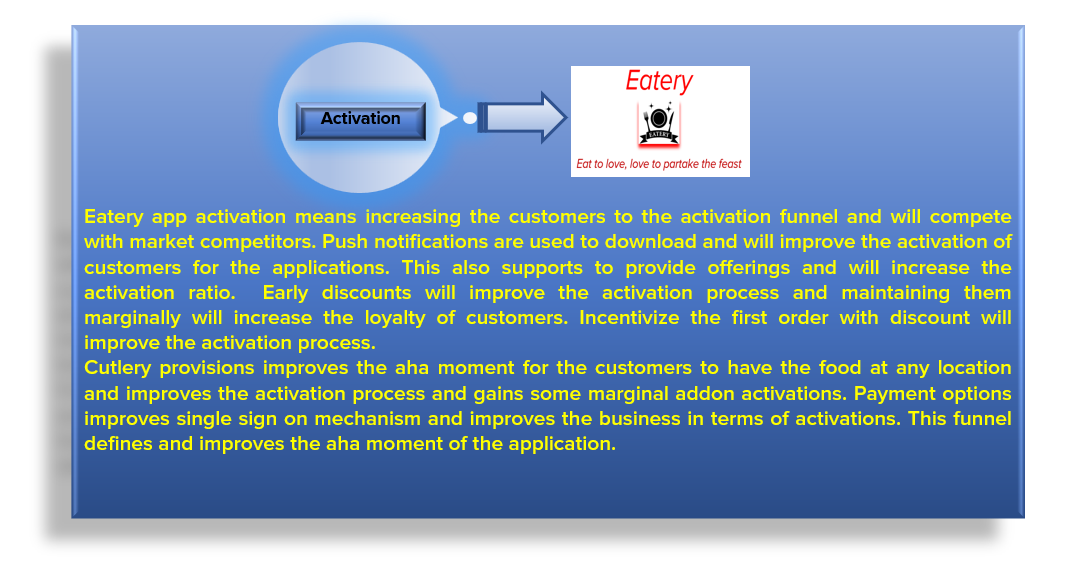 Retention and Engagement Channels
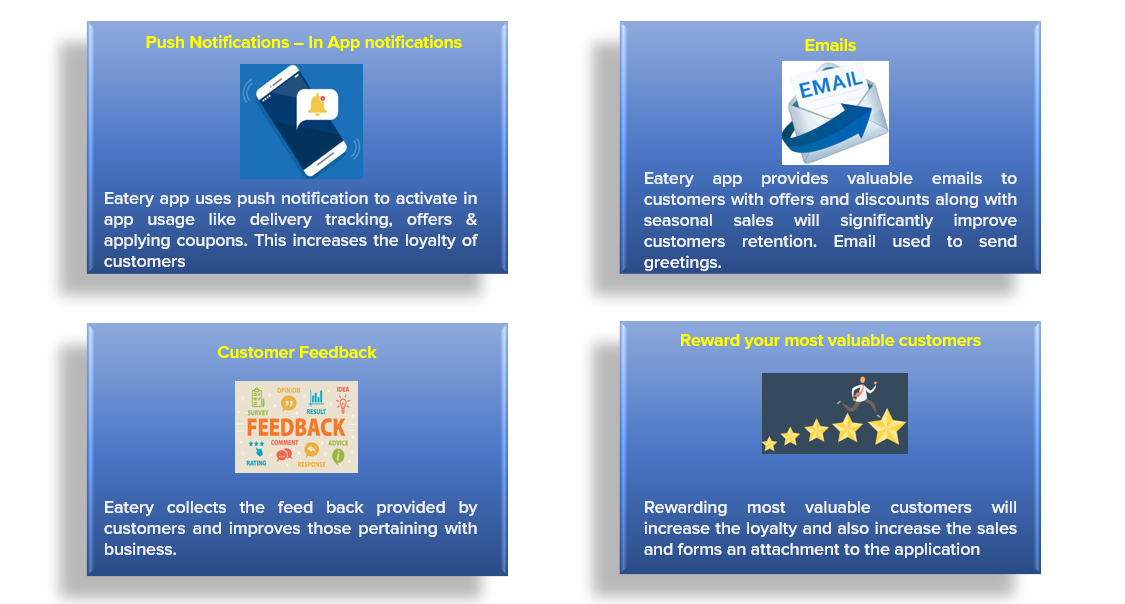 Retention and Engagement Strategy
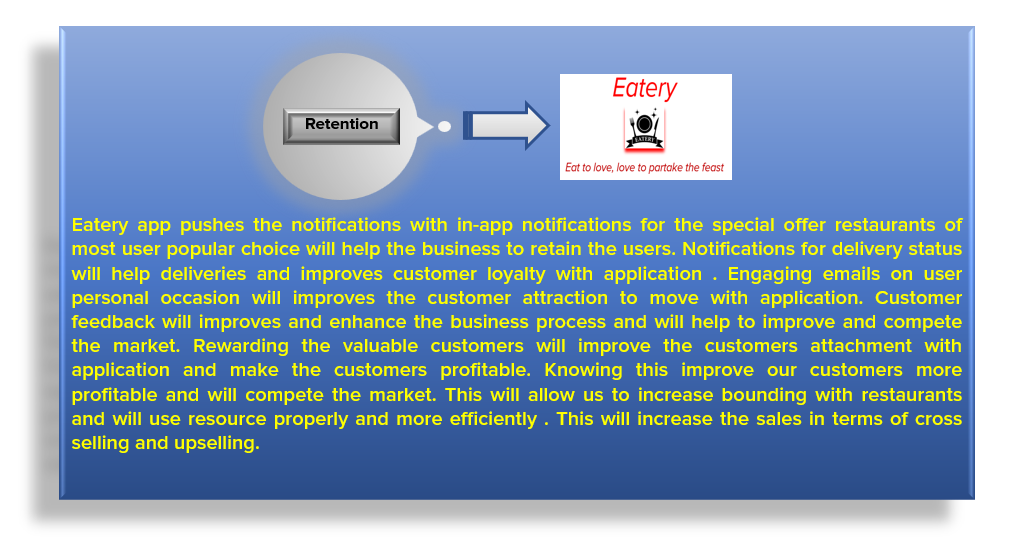 Referral Channels
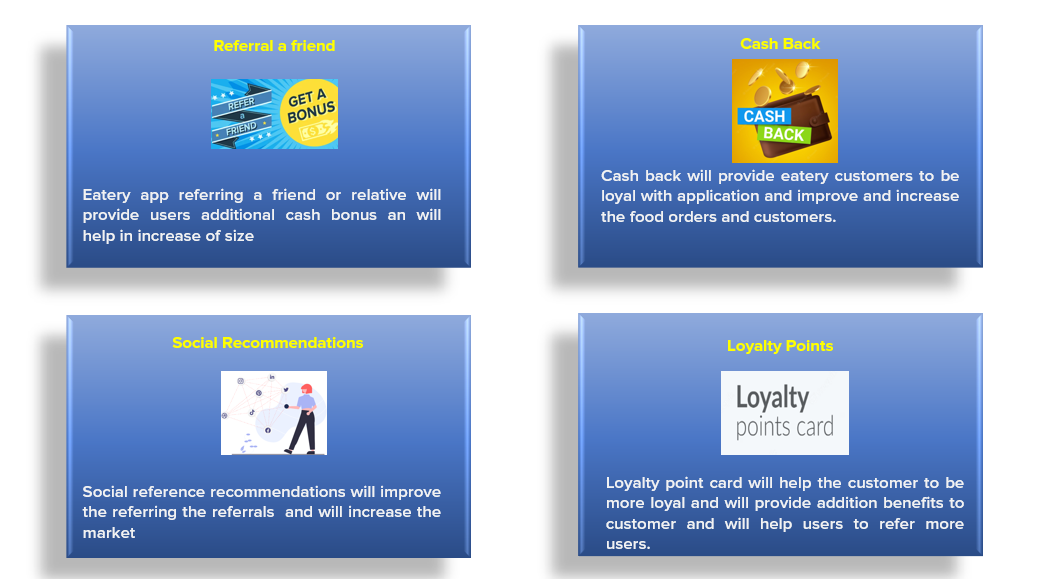 Referral Strategy
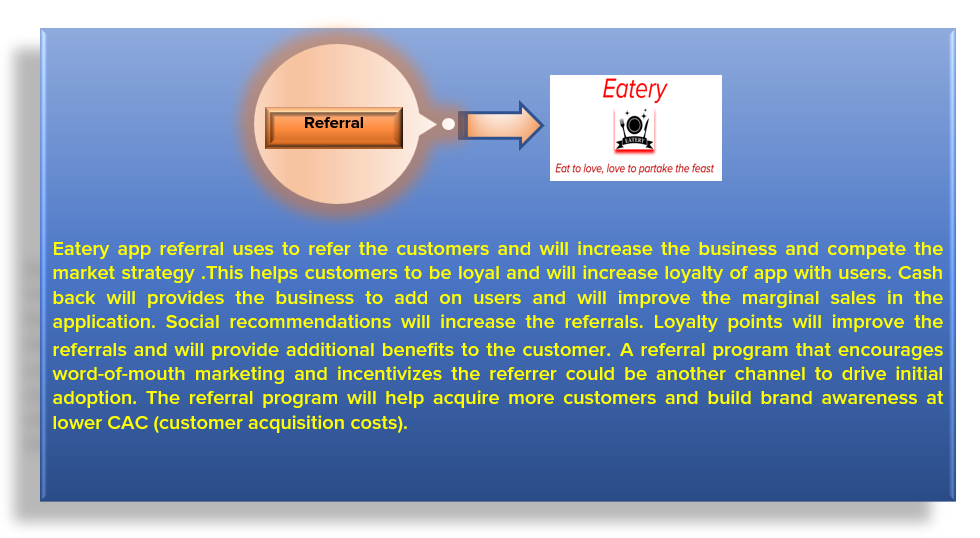 Revenue Channels
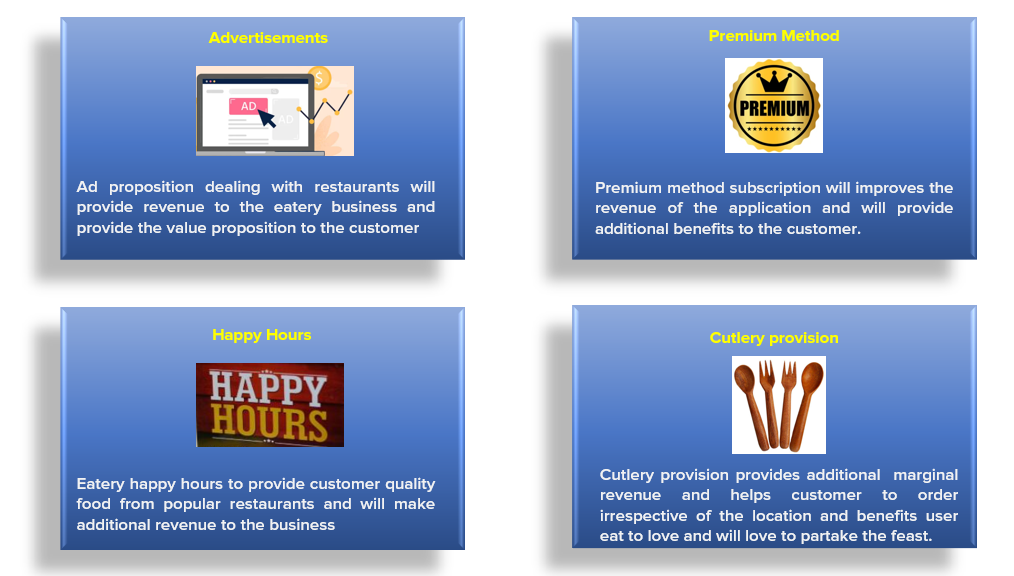 Revenue Strategy
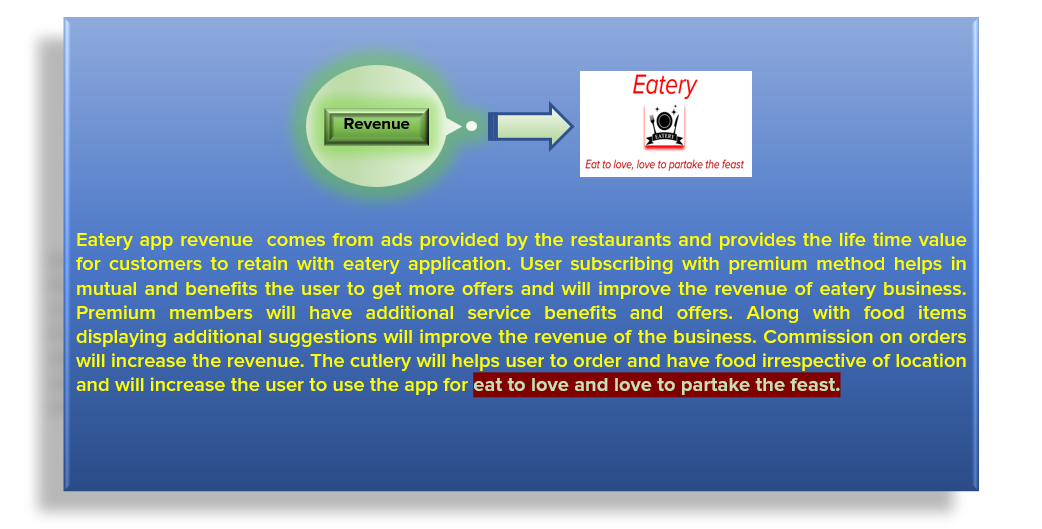 Part 3
Product Roadmap
Product RoadMap
Product Roadmap https://docs.google.com/spreadsheets/d/1RXpJLZA7WhbCKLagibaZFCiWF535krao/edit#gid=529718626
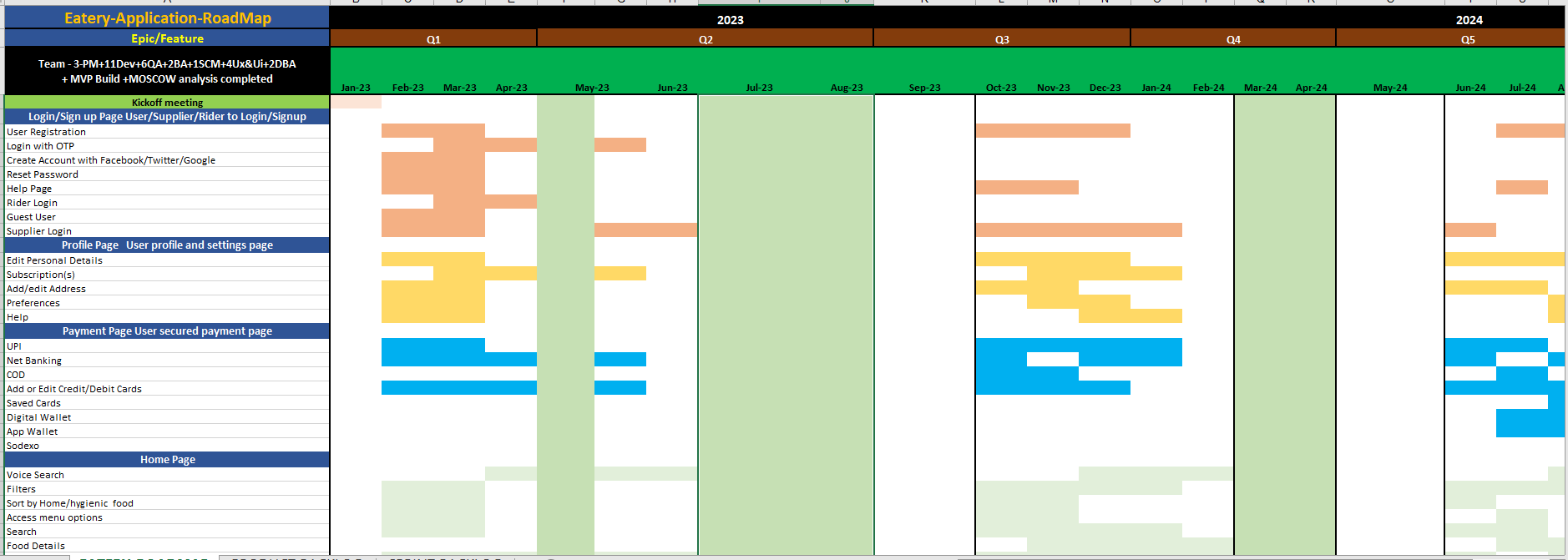 Part 4
Product Backlog and Sprint Backlog
Product Backlog
Product Backlog https://docs.google.com/spreadsheets/d/1RXpJLZA7WhbCKLagibaZFCiWF535krao/edit#gid=1943901349
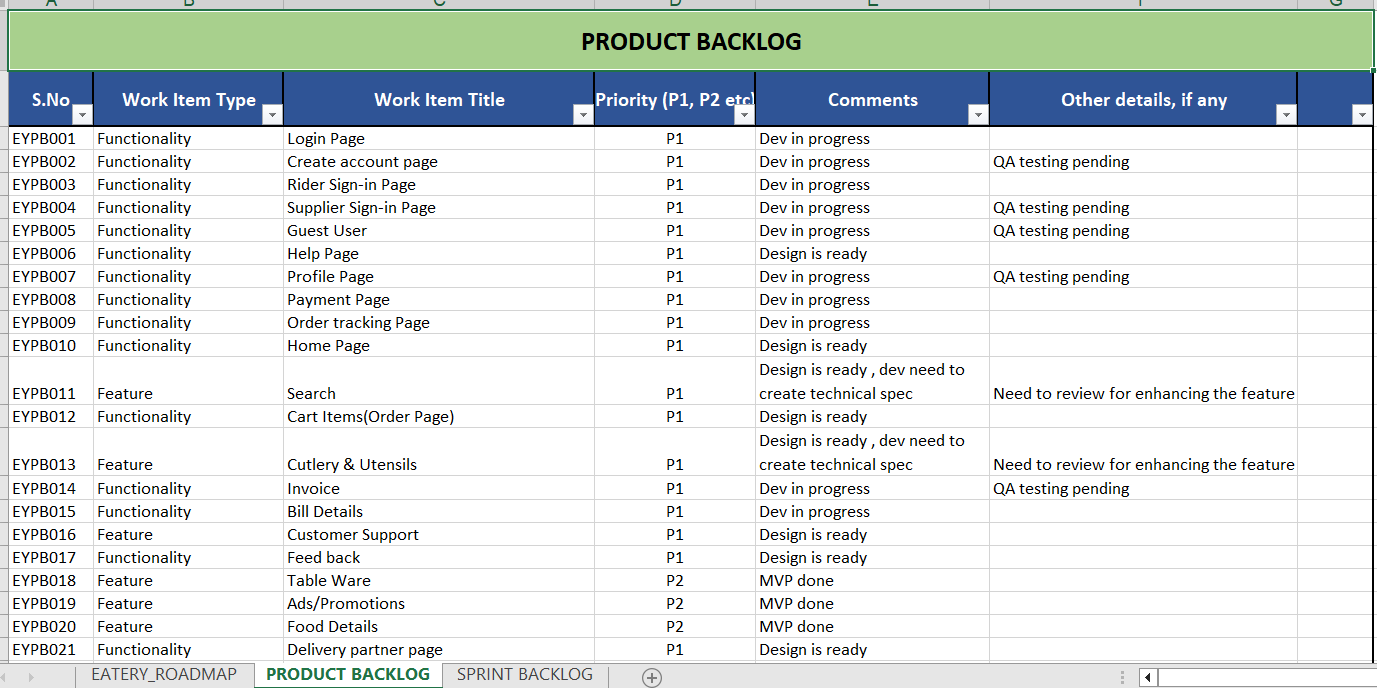 Sprint Backlog
Sprint Backlog
https://docs.google.com/spreadsheets/d/1RXpJLZA7WhbCKLagibaZFCiWF535krao/edit#gid=421986367
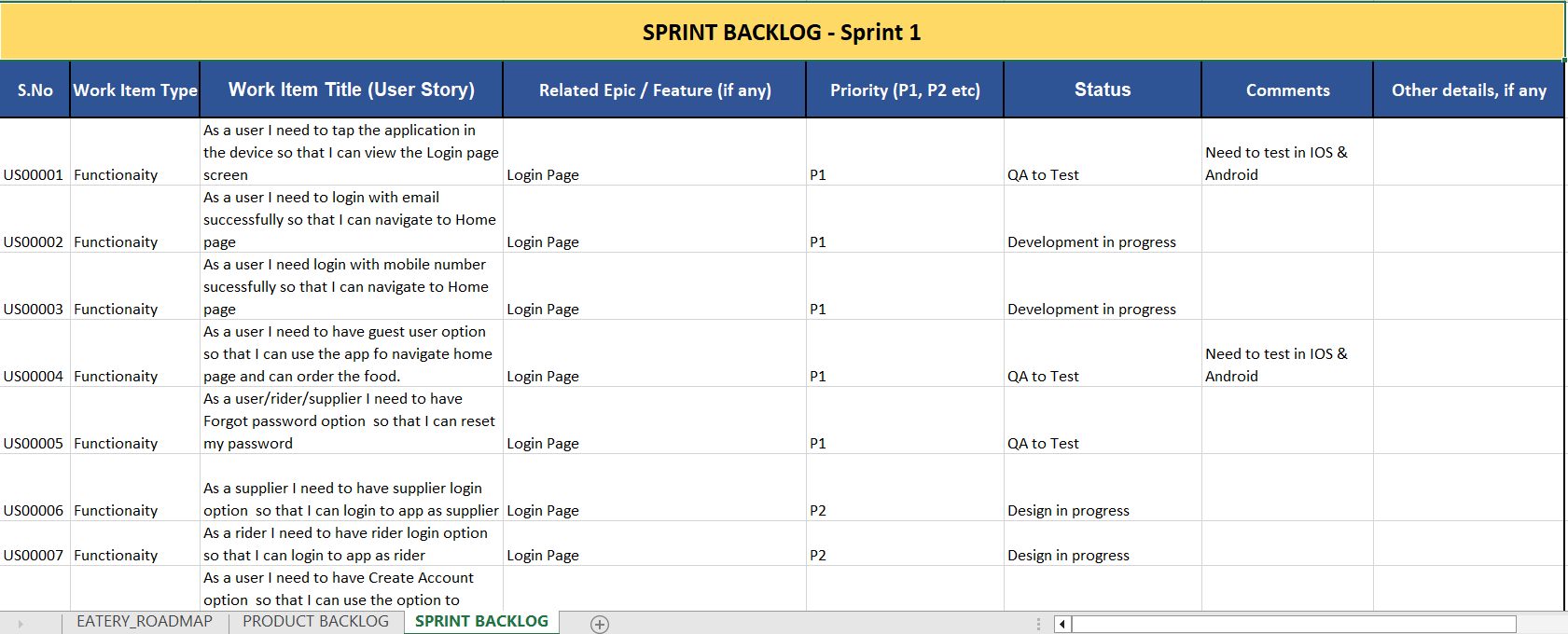 Part 5
Product Requirements Document
Submission Template
Product Requirements Document
https://docs.google.com/document/d/12ssp2861kXiPF-NG3BJ0HbPheGVMDFEY/edit
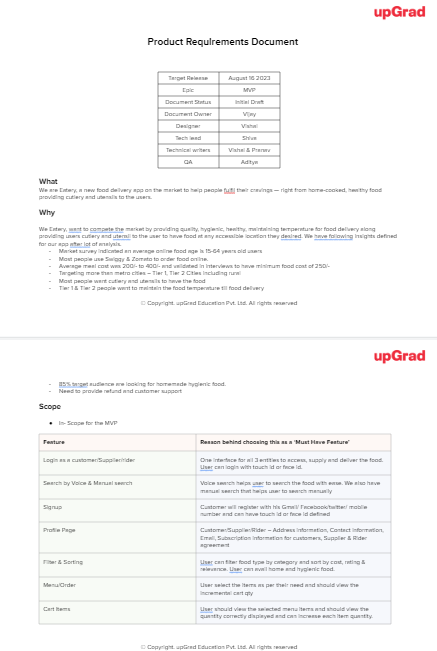 Part 6
GTM Strategy
Achieving Product-Market Fit
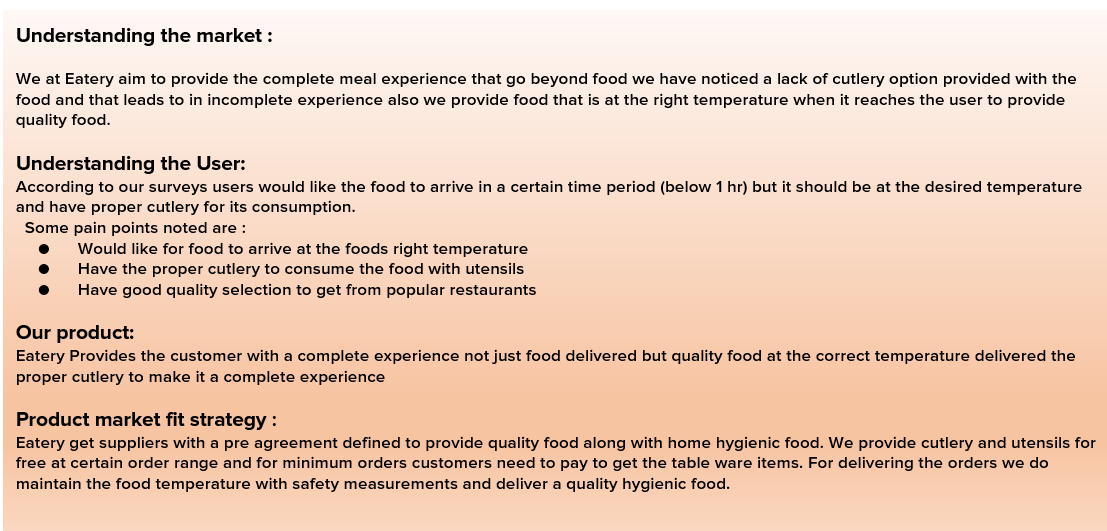 Achieving Product-Market Fit
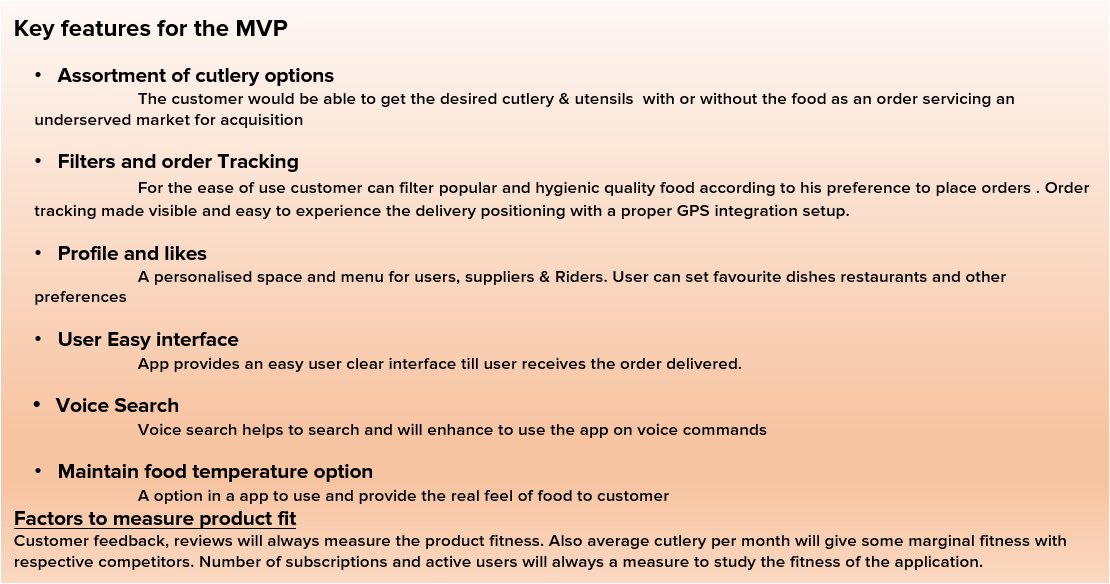 Product Positioning
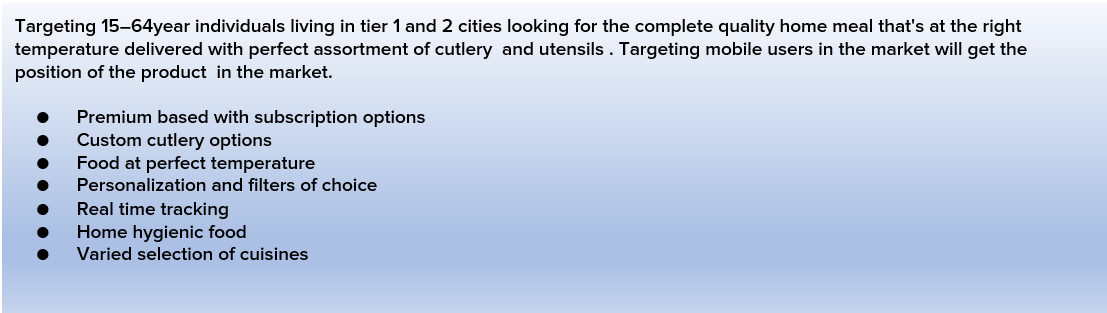 Pricing Strategy
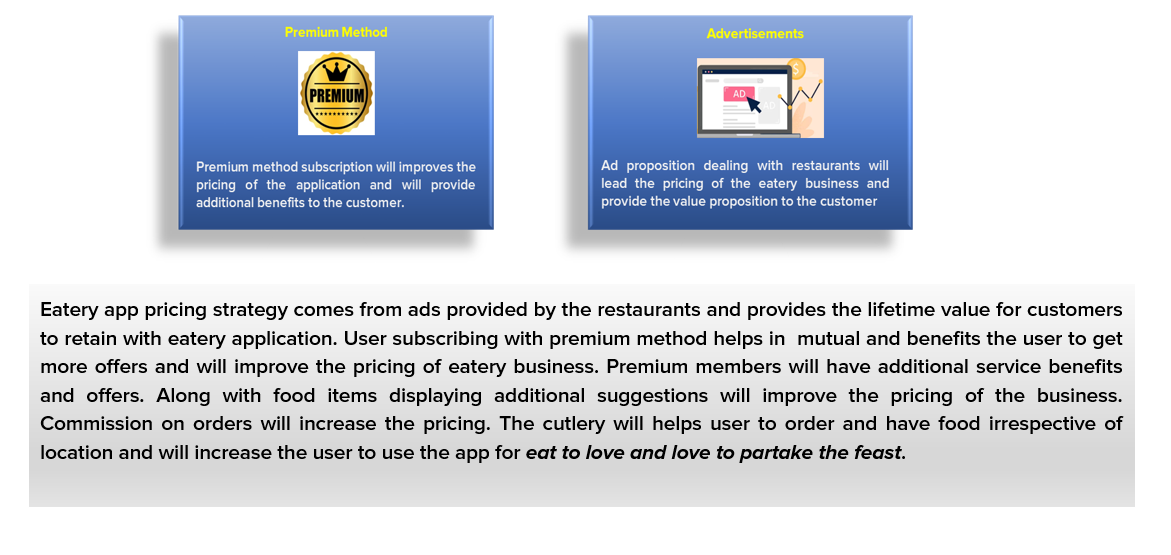 Sales & Marketing Strategy
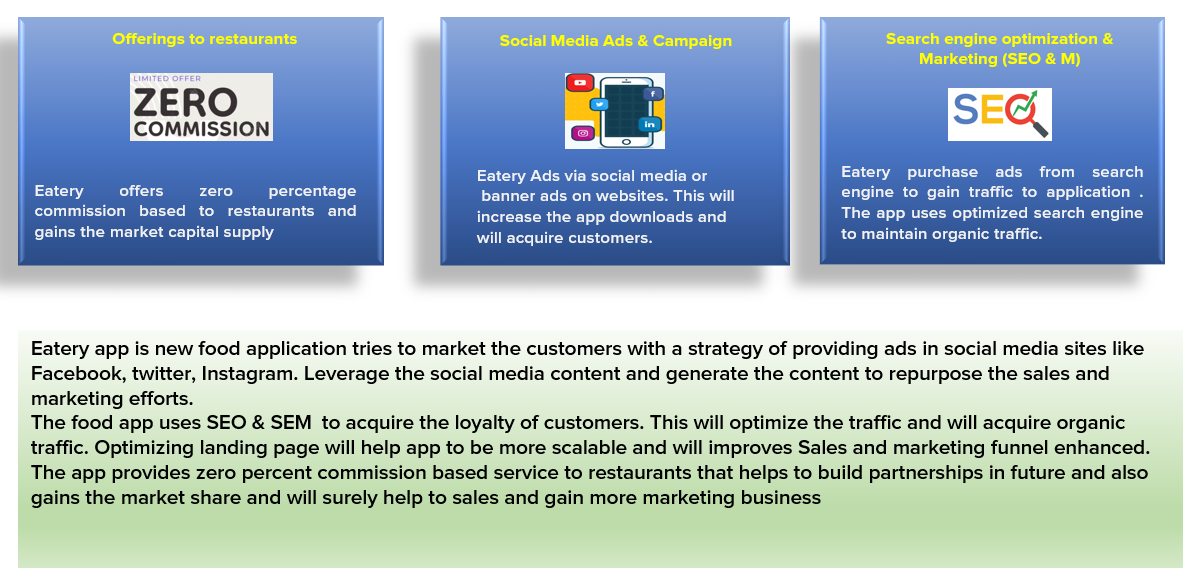 Product Launch Plan
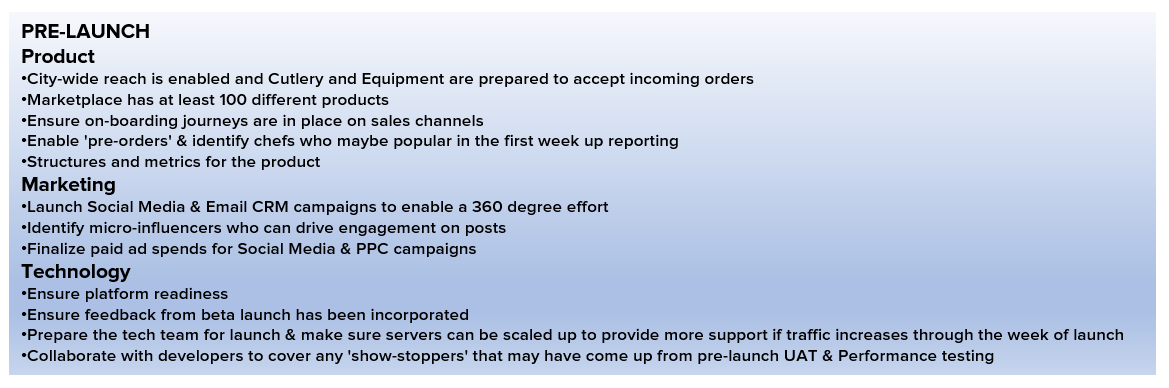 Product Launch Plan
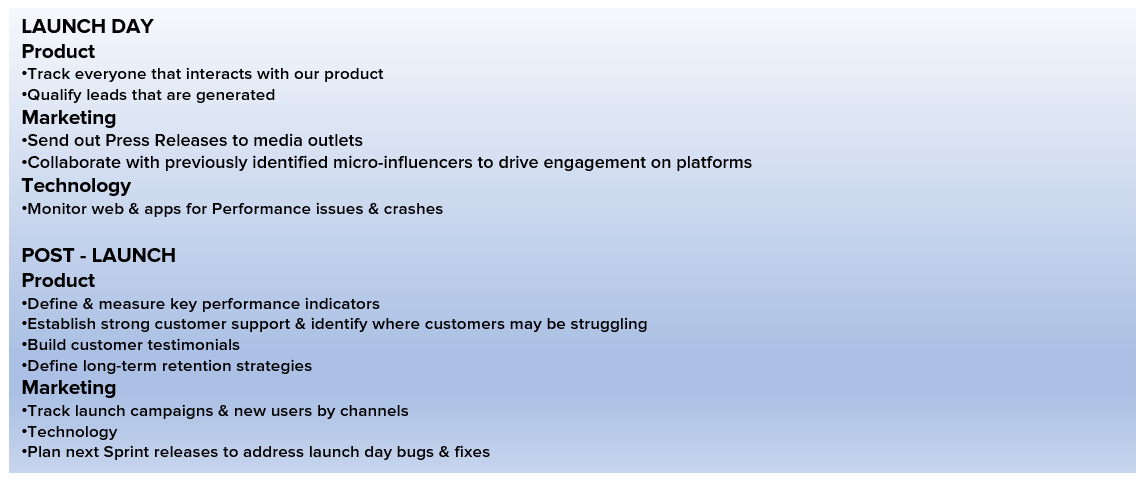 App in Play store
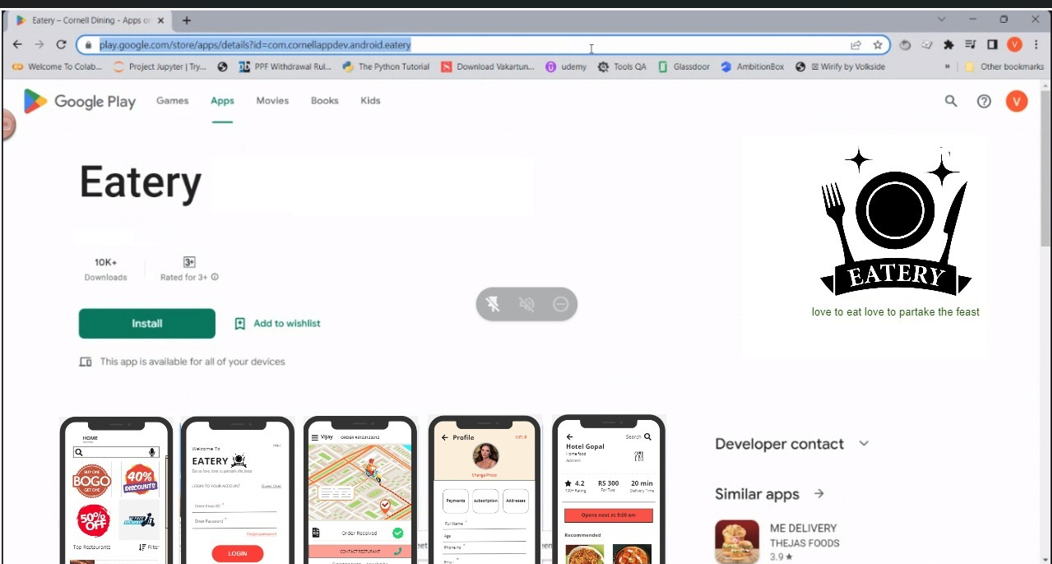 Disclaimer
All content and material on the upGrad website is copyrighted material, either belonging to upGrad or its bonafide contributors and is purely for the dissemination of education. You are permitted to access print and download extracts from this site purely for your own education only and on the following basis:-

● You can download this document from the website for self use only.
● Any copies of this document, in part or full, saved to disc or to any other storage medium may only be used for   subsequent, self viewing purposes or to print an individual extract or copy for non commercial personal use only.
● Any further dissemination, distribution, reproduction, copying of the content of the document herein or the uploading thereof on other websites or use of content for any other commercial/unauthorized purposes in any way which could infringe the intellectual property rights of upGrad or its contributors, is strictly prohibited.
● No graphics, images or photographs from any accompanying text in this document will be used separately for unauthorised purposes.
● No material in this document will be modified, adapted or altered in any way.
● No part of this document or upGrad content may be reproduced or stored in any other web site or included in any public or private electronic retrieval system or service without upGrad’s prior written permission.
● Any rights not expressly granted in these terms are reserved.